Biodiversity
Idea
= Biodiversity
The diversity of living beings and habitats and the changes within the species 
The science of ecology deals with it UN Convention: 
Includes intra-species, inter-species diversity and the diversity of ecosystems themselves
Reasons of falling:
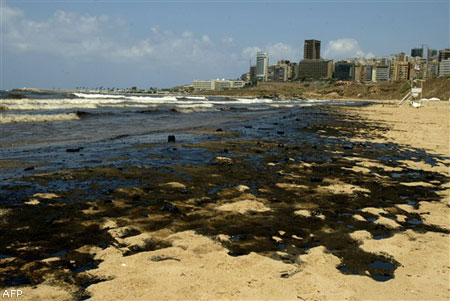 Rapid growth of human race
Destroyed of natural habitat
Excessive use of natural resources
Pollution of seas and fresh waters
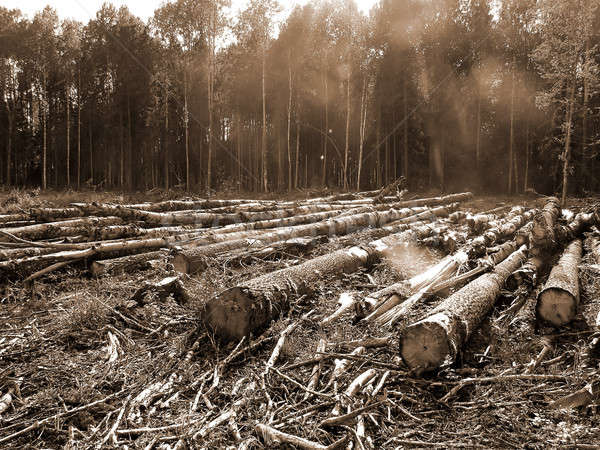 Levels
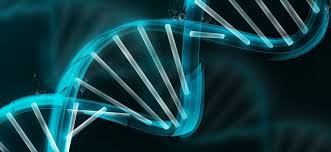 Genetics diversity

Taxon diversity

Ekological diversity
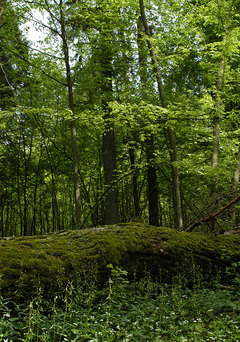 Statistics
Number of species
Production  number
Number of species
Production number
Core area
Treated forest
Planted forset
Measurement ways
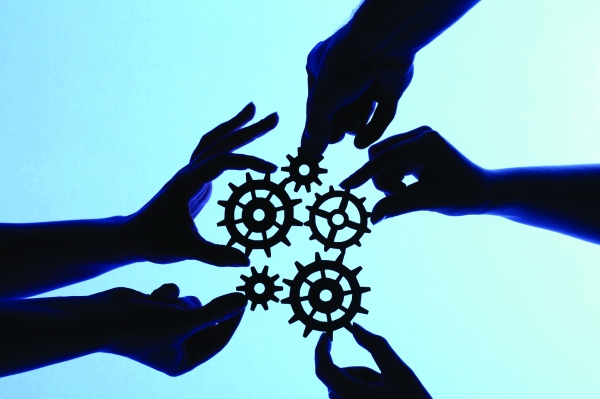 In a particular area

System approach

Quantity approach

Monitor system
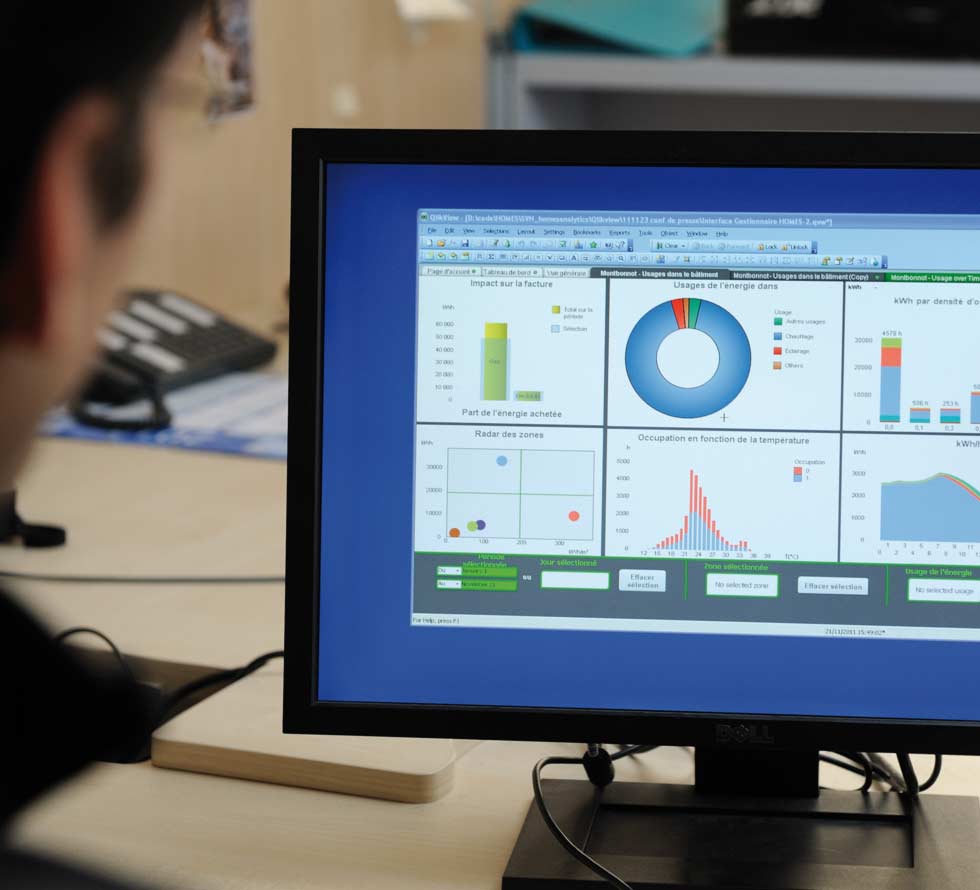